BCC&I ENVIRONMENT AND ENGERGY CONCLAVE
Water Conservation Models
Administrative & Community
WATER HARVESTING MEASURES
 IN GURUGRAM
BY
Water Harvestings Pits on the Premises of Navjyoti
2001
2003
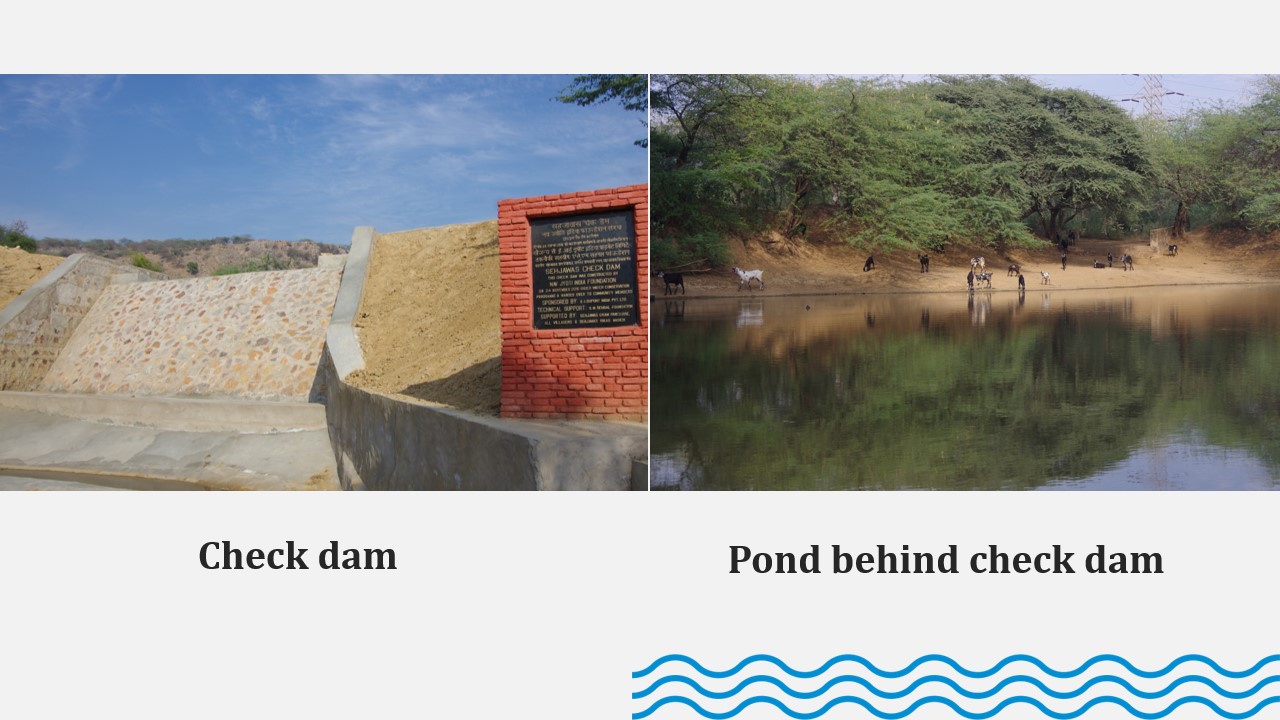 Check Dams
Ponds
Ponds Restoration and Parks Developed
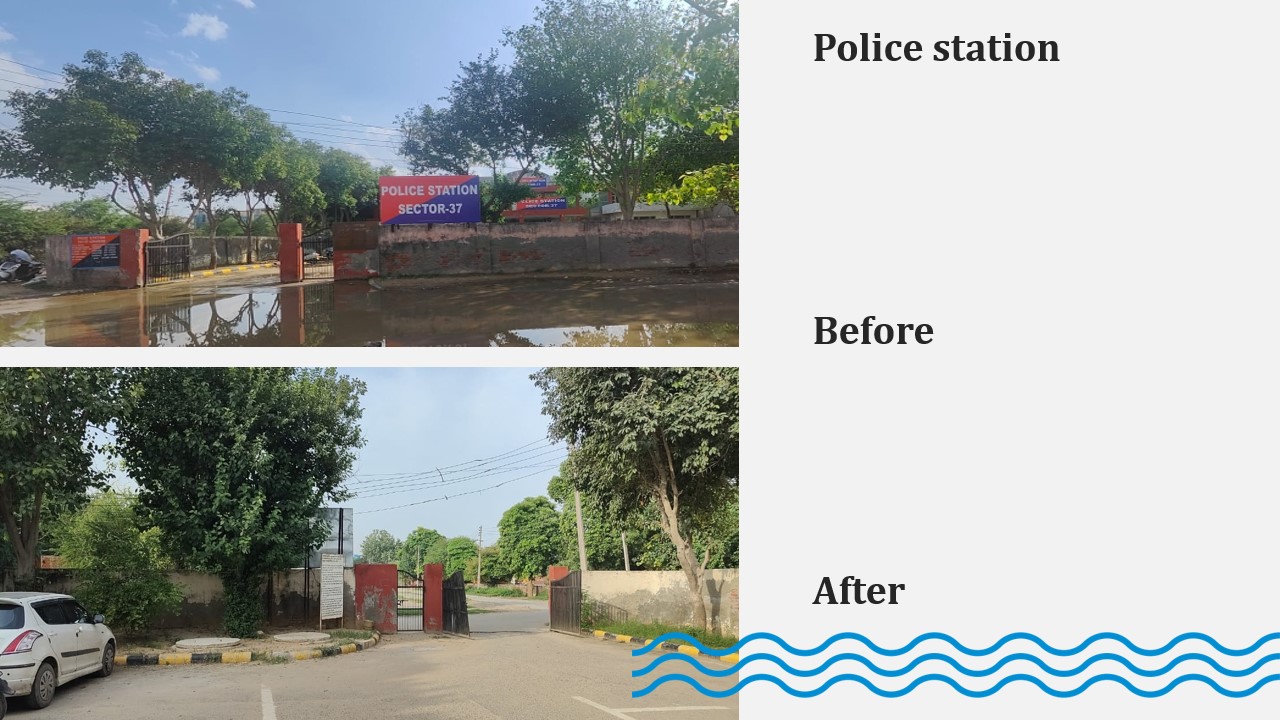 POLICE STATIONS
BEFORE
AFTER
PUDUCHERRY 
WATER RICH MODEL
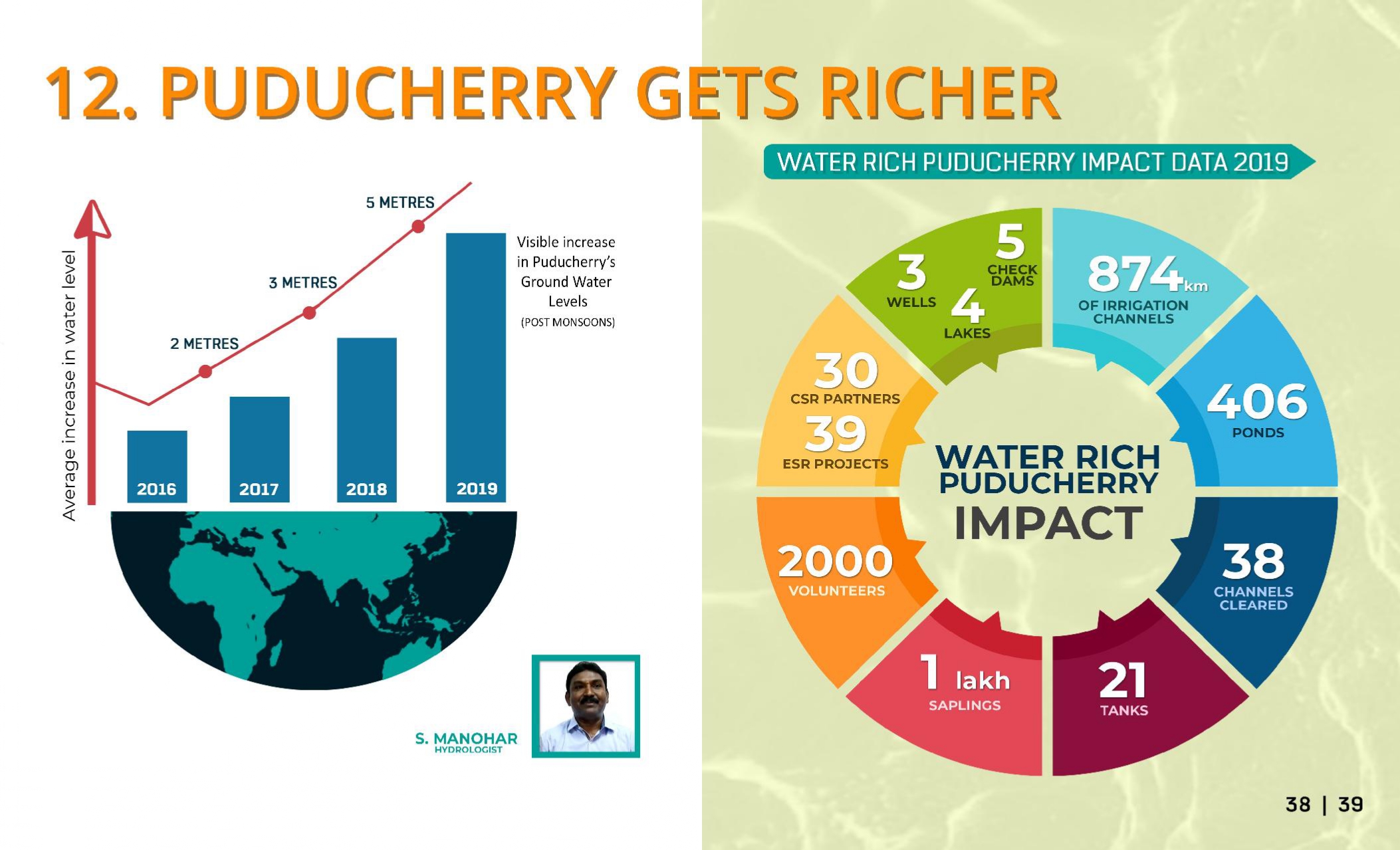 I
M
P
A
C
T
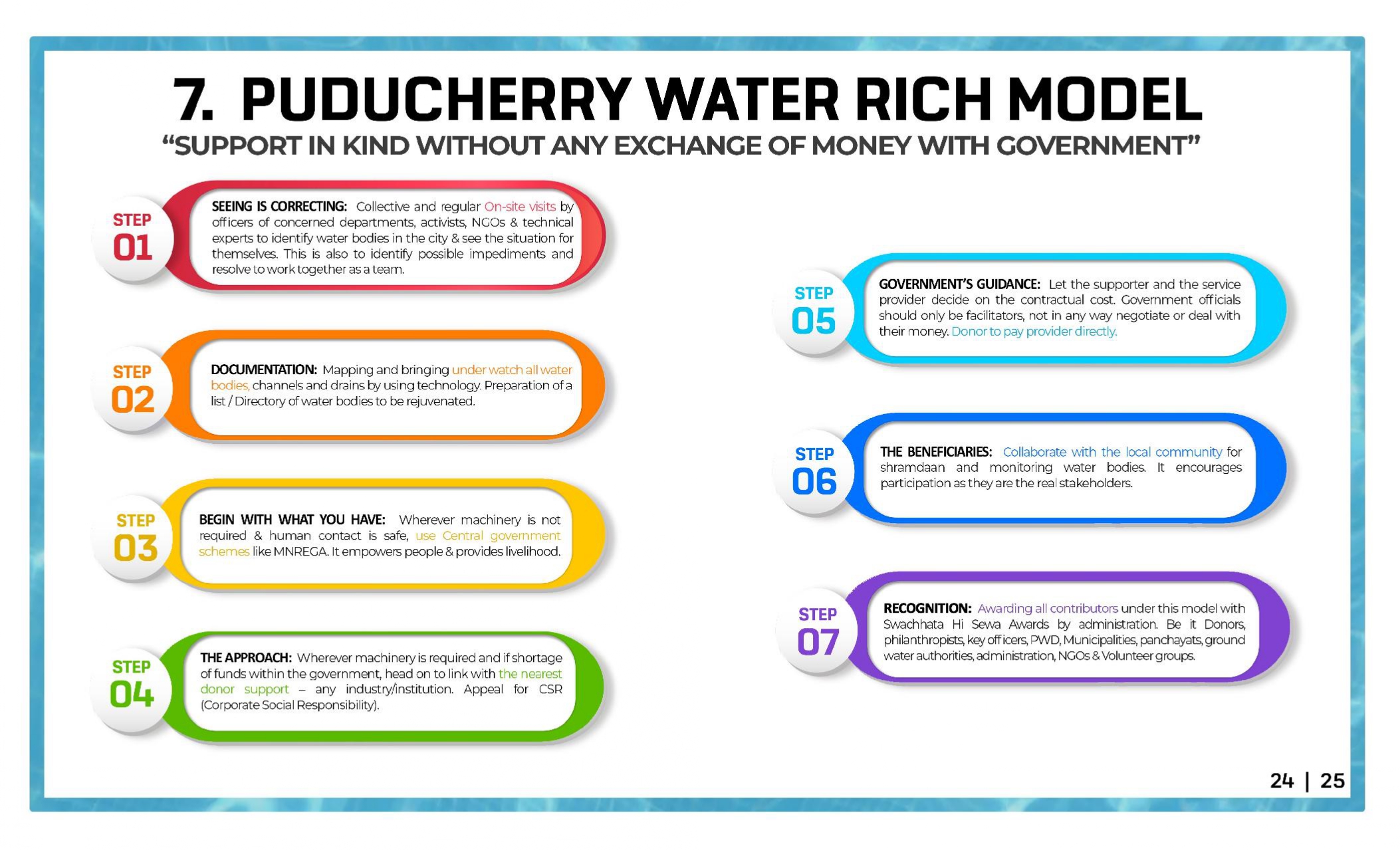 Seeing is Correcting
Documentation
Begin with what you have
The Approach – The CSR
Government’s Guidance
The Beneficiaries-Local Community
Recognition
THE 
SUM- UP
THE CANVAS
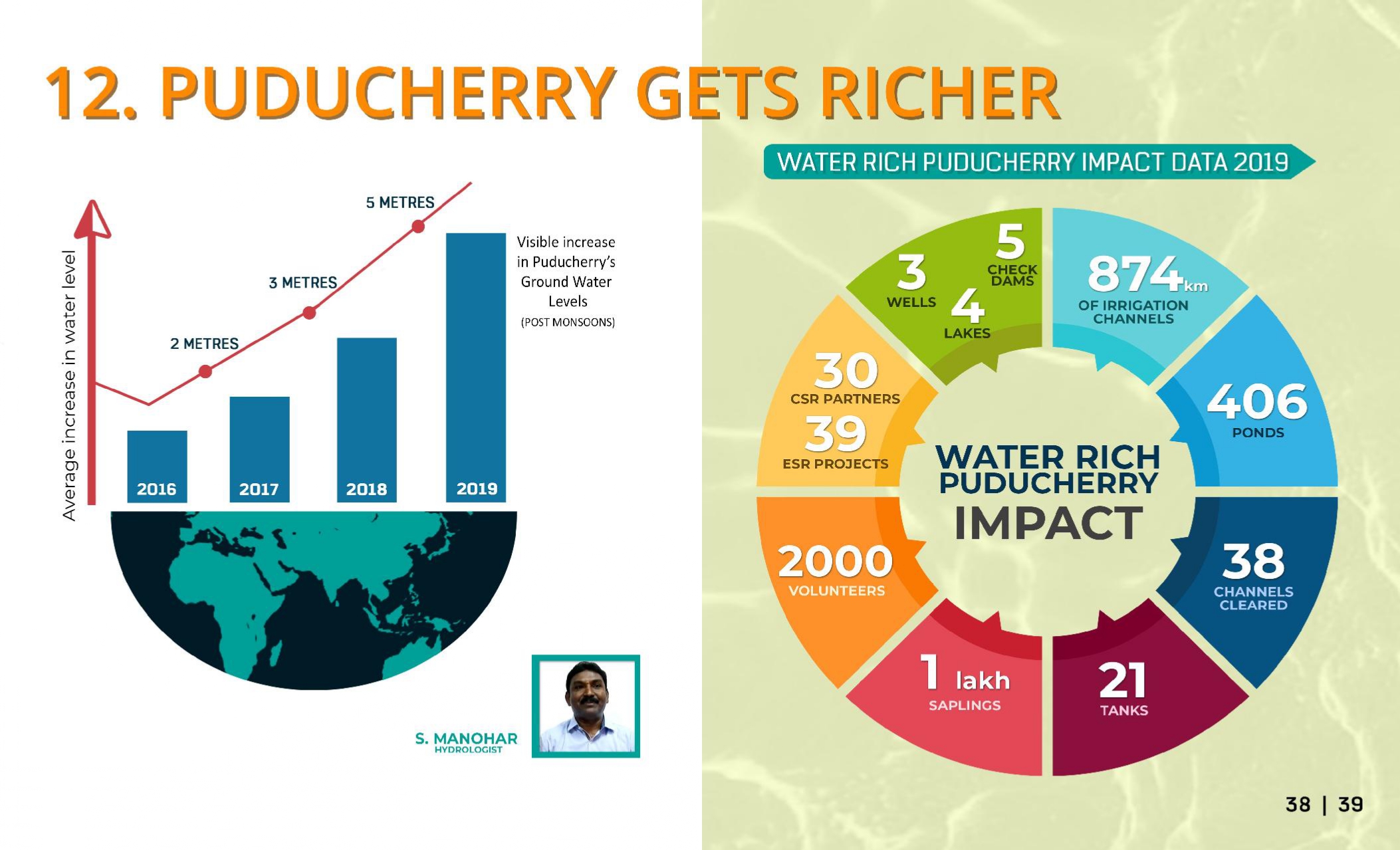 The Result
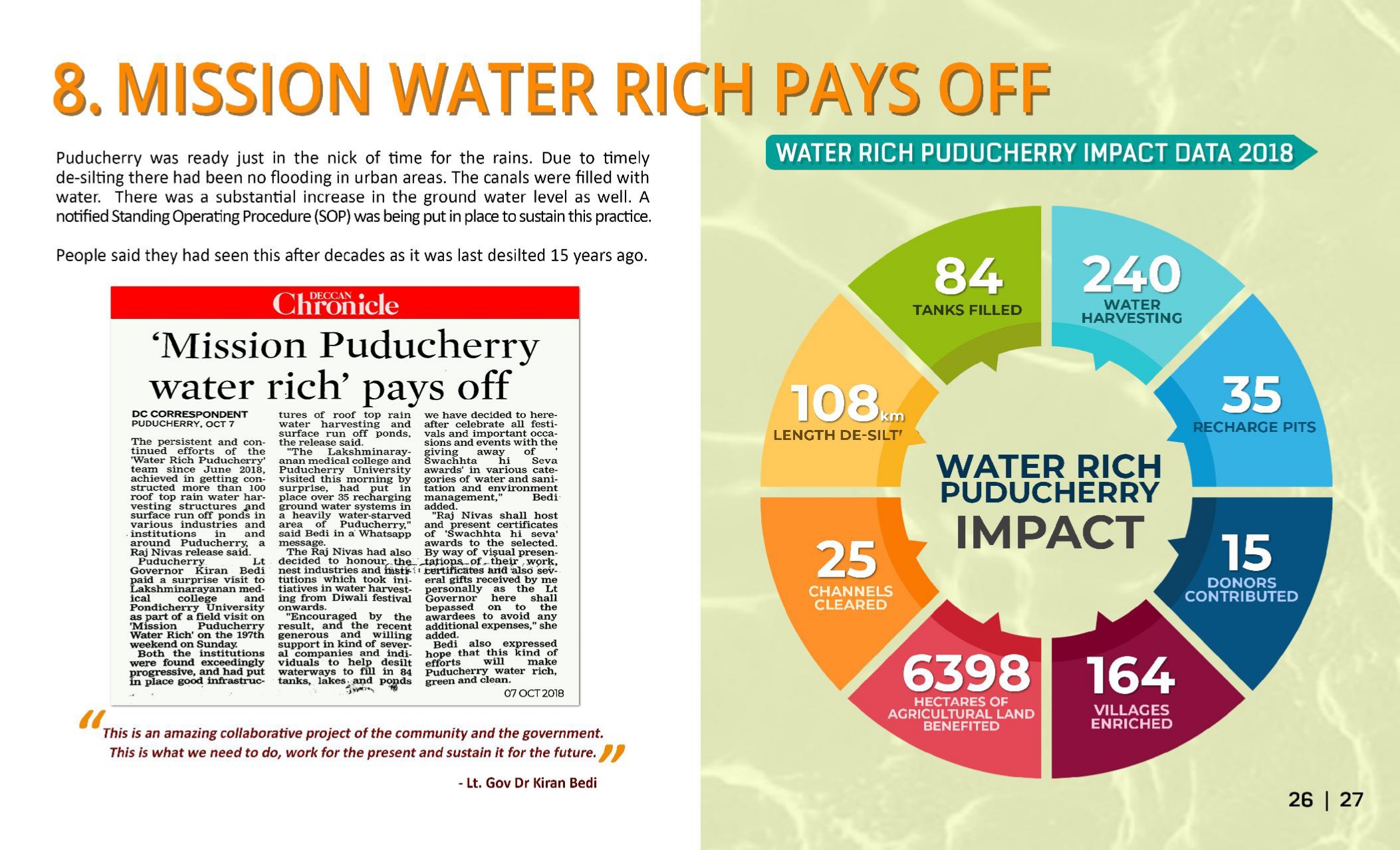 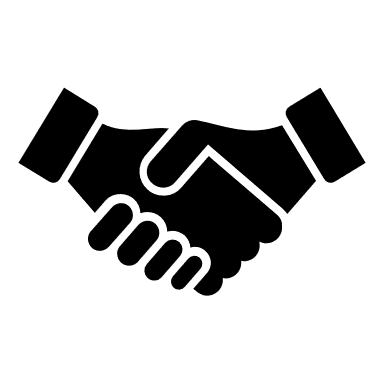 DR. KIRAN BEDI 
&
NAVJYOTI INDIA FOUNDATION
kiranbedioffice@gmail.com
www.kiranbedi.com
www.navjyoti.org.in
chandni@navjyoti.org.in